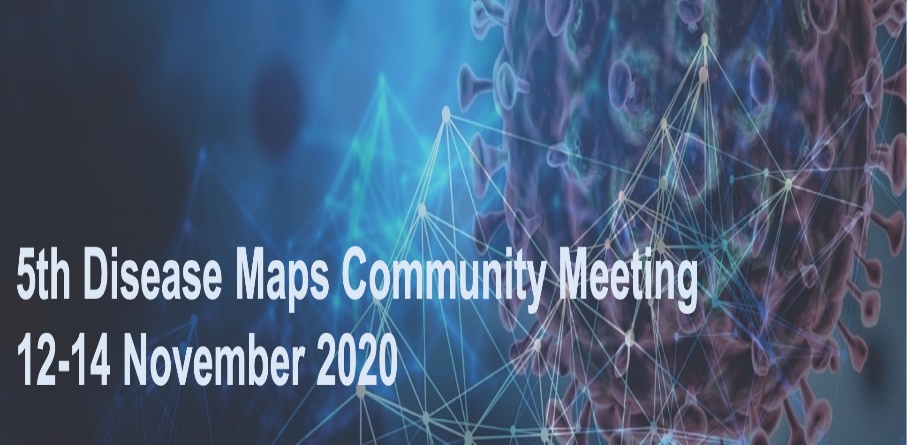 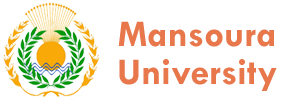 Glial Scar Formation in CNS injury:  A sub-map Salma Ramadan1,2, Mohammed Ibrahim1, Mohammed Alaa1, Bassem Awad1
1Mansoura University Hospitals, Egypt, 2SiParadigm Diagnostic Informatics, New Jersey, USA
BACKGROUND
RESULTS
RESULTS
Further, our map highlights the role of reactive astrocytes, scar-forming astrocytes, microglia, pericytes, oligodendrocyte, ependymal cells, endothelial cells, macrophages, neutrophils, fibroblasts, stem cells in early endogenous repair and in a glial scar that potentiates more damage. The map shows the molecular pathways behind the cellular activation, including the role of STAT-3 signaling which is an essential modulator of reactive astrogliosis and scar-forming astrocytes. The attached figures represents exported images from our CellDesigner map.
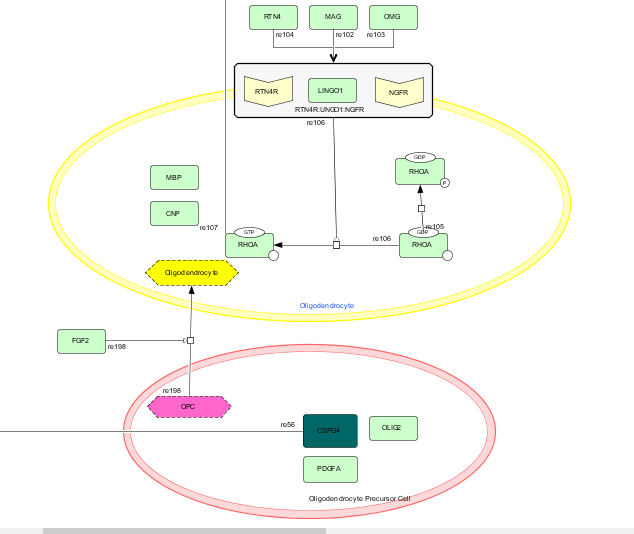 Glial scar formation, reactive astrogliosis specifically, has been involved in CNS traumas, infections, stroke, seizures, brain tumors, neurodegenerative disorders, psychiatric diseases, and many metabolic and autoimmune diseases. 
Central nervous system (CNS) injuries including spinal cord injury (SCI) always involve reactive gliosis and scarring.  
SCI results in irreversible loss of function. It meant confinement to a wheelchair and a lifetime of medical comorbidity.
The role of the glial scar in CNS injuries remain complex. This is due to the dual contradictory beneficial and inhibitory roles on the axonal regeneration and in different timings after the injury. 
For decades, the glial scar has been regarded as a physical and molecular barrier inhibiting axonal regrowth. 
This is supported by the production of scar forming-cells to the chondroitin sulfate proteoglycans (CSPGs) which are well-known extracellular components that inhibit axonal regeneration.
More recently, the inhibition of glial scar formation in the acute and subacute stages after injury was found to prevent spontaneous recovery. 
This is due to the capability of the glial scar to limit the inflammatory mediators, thus prohibiting the spread of the debris to the healthy neural tissue. 
Extensive research is directed toward the manipulation of biomarkers and cells in the glial scars.
OBJECTIVES
Reactive Astrocyte Role in Gliosis and Spinal Cord Regeneration
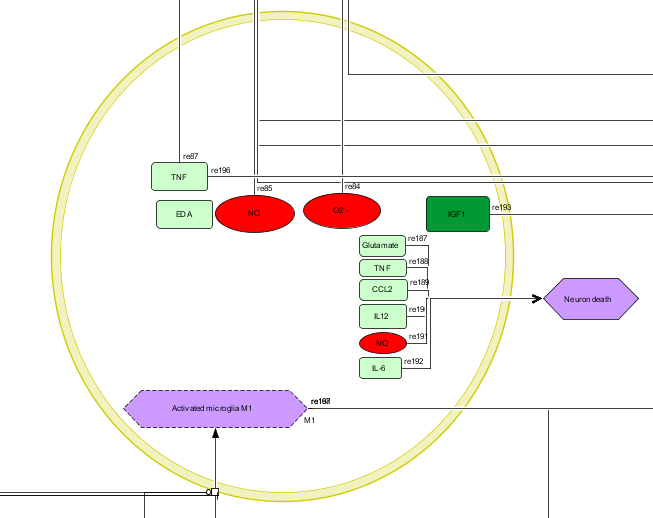 Oligodendrocyte Progenitor Cell and Oligodendrocyte Roles in Axonal Regeneration
To design interconnected  map  allowing researchers to visualize all the relative signaling, metabolic and omics pathways to the glial scar in CNS injuries. To help also generate ideas about gaps in knowledge and potential therapies.
CONCLUSION
Glial scar formation is a vital part of the pathology of SCI. 
It contains multiple cellular components and a complex extracellular matrix.
It has dual stimulatory and inhibitory effects on axon regeneration.
Mapping is an illustrative tool to integrate the literature about the multiple pathophysiology of the glial scar in CNS injuries and opens up potential treatments.
METHODS
We designed a map illustrating the pathophysiology of the glial scar formation in the CNS injury using CellDesigner 4.4.2 (Systems Biology Institute, Tokyo, Japan), as a part of a bigger SCI map. 

The current map has 129 reactions among 162 species with annotating of 85 PubMed-indexed references. We used HGNC, MeSH, Gene Ontology, InterPro, Ensembl and ChEBI for annotating different species.
ACKNOWLEDGEMENT
We thank Luxembourg Centre for Systems Biomedicine (LCSB) for training us on cellDesigner software.
Microglial Scar has Beneficial and Neurotoxic Effects
Disclosure: There is no conflict of interest to declare